ΕΘΕΛΟΝΤΙΣΜΟΣ
3ο Γυμνάσιο  ΩραιοκάστρουΤΑΞΗ: Β1-B2-Β3Εργαστήριο Δεξιοτήτων
Βοήθεια, Αλληλεγγύη, Δωρεά, Φιλανθρωπία, Προσφορά, Συνεισφορά, Συναίσθημα, Αγάπη, Υποστήριξη, Ελπίδα, Συγκίνηση, Ενσυναίσθηση, Ανθρωπιά, Ελεημοσύνη, Δύναμη, Θέληση, Πάθος, Φιλότιμο, Συνάνθρωπος, Σεβασμός, Ευλογία, Ταπεινοφροσύνη
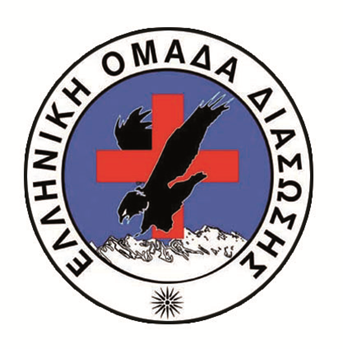 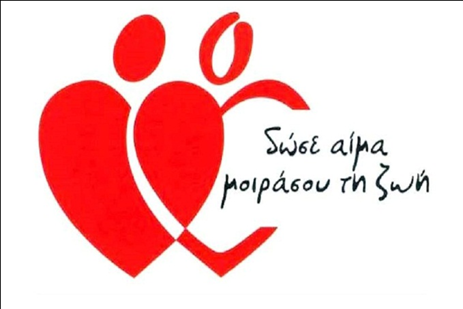 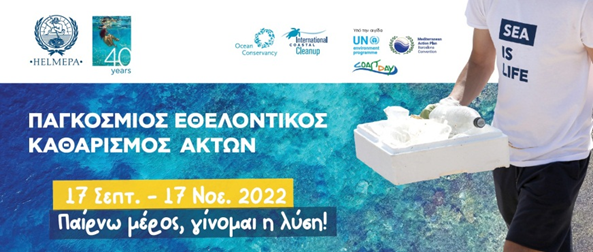 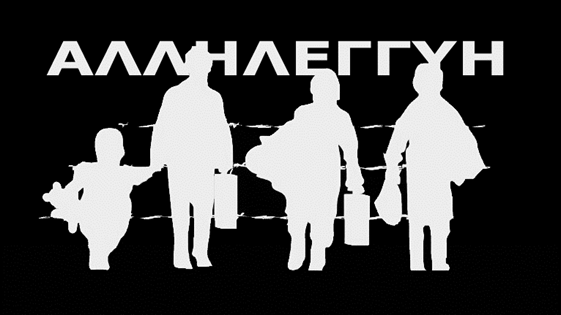 Ανάγκες για εθελοντισμό
Πυρκαγιά
Σεισμός
Αιμοδοσία
Πλημμύρα
Ατύχημα στα Μ.Μ.Μ.
Εμπόλεμη κατάσταση
Ρύπανση – Μόλυνση
Υποσιτισμός
Κίνδυνος Πανίδας
Κοινωνικά προβλήματα (ναρκωτικά, ψυχοπάθεια, βία)
Δωρεά οργάνων
5η Δεκεμβρίου «Παγκόσμια Ημέρα Εθελοντισμού»
Μαθητές και Εθελοντισμός
Χριστουγεννιάτικα δώρα…
Ενημέρωση Αιμοδοσίας
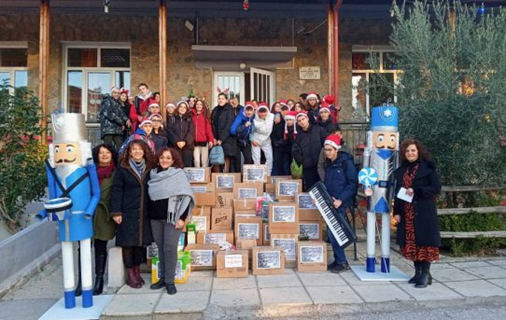 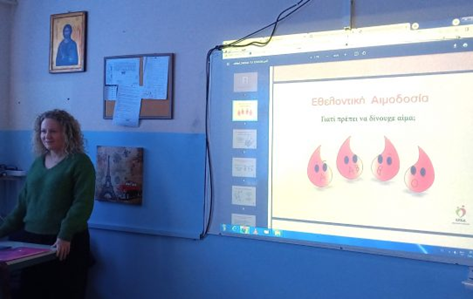 Μαθητές εν δράσει
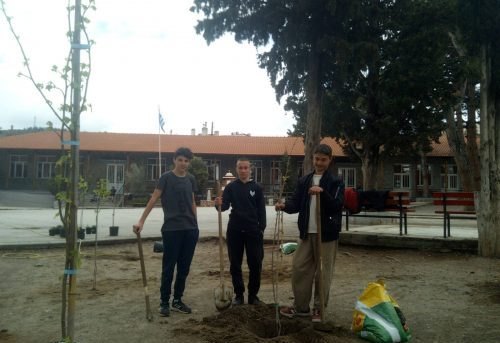 Νοιάζομαι και δρω
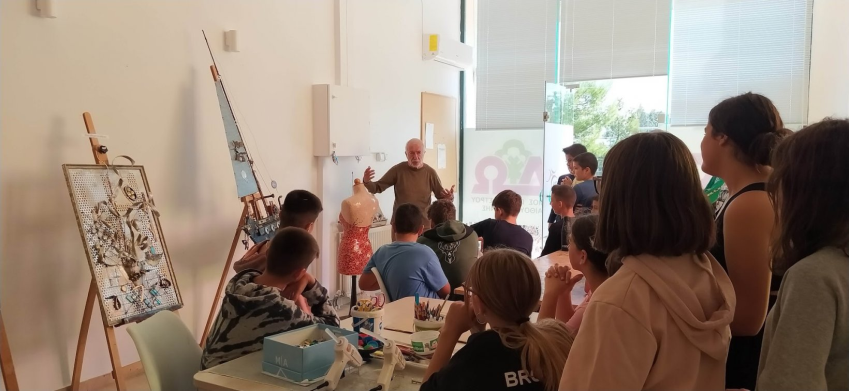 Δάκρυα ανακούφισης...

Ο εθελοντισμός είναι πάνω από θρησκείες και έθνη
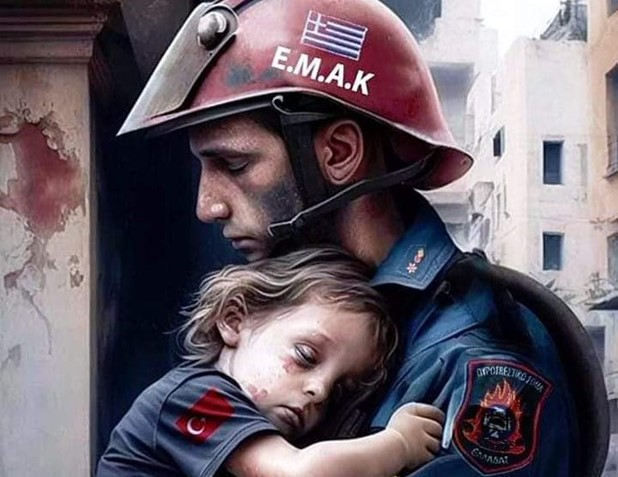 Ο εθελοντισμός βγαίνει αυθόρμητα από την ψυχή…Οι δύο νεαροί που έσωσαν δεκάδες άτομα από τα συντρίμμια στα Τέμπη«Δεν είμαι ήρωας»